Automatic Transmissions and Transaxles
Eighth Edition
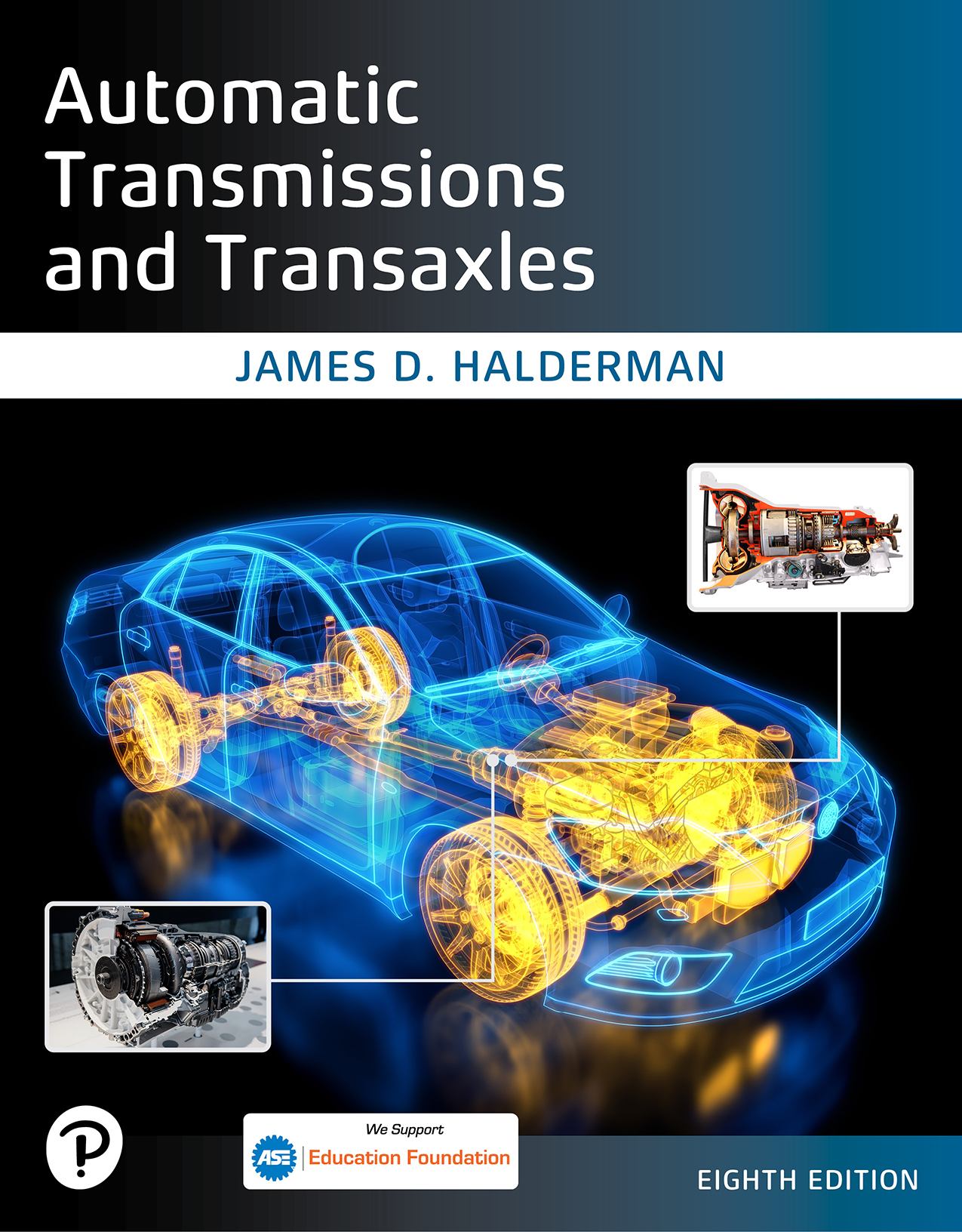 Chapter 16
In-Vehicle Transmission Transaxle Service
Copyright © 2024, 2018, 2015 Pearson Education, Inc. All Rights Reserved
[Speaker Notes: If this PowerPoint presentation contains mathematical equations, you may need to check that your computer has the following installed:
1) Math Type Plugin
2) Math Player (free versions available)
3) NVDA Reader (free versions available)

INSTRUCTOR NOTE: This presentation includes text explanation notes, you can use to teach the course. When in SLIDE SHOW mode, you RIGHT CLICK and select SHOW PRESENTER VIEW, to use the notes.]
Learning Objectives (1 of 2)
16.1 Discuss fluid replacement.
16.2 Describe the procedure to follow when replacing seals.
16.3 Perform linkage adjustments in automatic transmissions.
16.4 Describe the correct procedure for replacing powertrain mounts and performing band adjustments.
In-Vehicle Service Items
Automatic transmissions/transaxles 
Can operate properly for many miles.
Several surveys of transmission shops have shown
Over 80% of transmission failures were result of neglecting to change fluid
[Speaker Notes: Tech Tip: Test Drive Before and After Every Service
The wise technician test drives any vehicle being serviced, especially one where a routine automatic transmission service is being requested. Sometimes, a vehicle owner will ask that a service be performed hoping that it will fix an issue that has been noticed. To help avoid misunderstandings and to insure good customer relations, test drive the vehicle and let the customer know if any transmission-related issues are discovered before performing a routine transmission service. Then, of course, test drive vehicle after the service has been performed to verify that everything is normal and operating properly.]
Fluid Changes (1 of 2)
Manufacturers recommend fluid changes 
Every 100,000 miles (160,000 k m) 
Under normal driving conditions 
Some recommend a fluid change at 
50,000 miles (80,000 k m)
Fluid Changes (2 of 2)
Severe driving conditions described as:
Frequent trailer pulling
Heavy city traffic, in areas where temperature exceeds
Very hilly or mountainous conditions
Commercial use such as taxi or delivery service
Police or ambulance usage
Chart 16.1
Fluid Life/Temperature
[Speaker Notes: The higher the A T F temperature, the shorter the life expectancy of the fluid.]
Figure 16.1
Draining Fluid
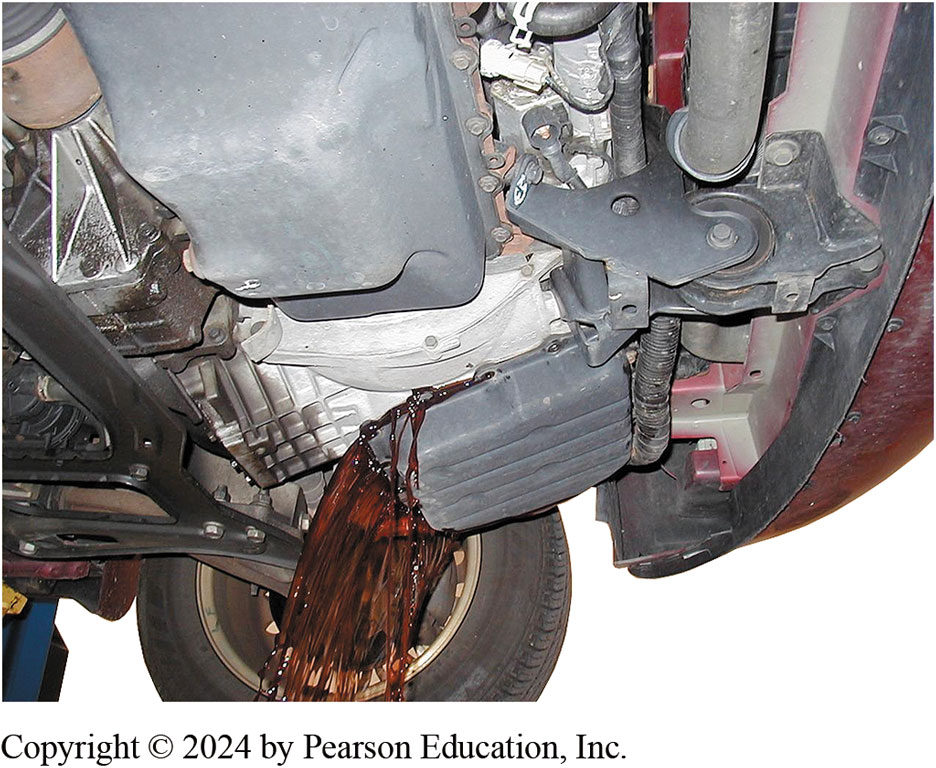 Draining the fluid from an automatic transaxle by allowing the fluid to flow into a container after most of the retaining bolts have been removed.
Fluid Changing, Dropping the Pan (1 of 4)
STEP 1 Safely hoist vehicle.
STEP 2 Select best direction for fluid to spill from the pan.
STEP 3 When pan lowers to an angle of about
to
support it by hand
Remove remaining two bolts and finish draining pan.
Fluid Changing, Dropping the Pan (2 of 4)
STEP 4 Remove filter, attached to valve body
Watch for any small parts that may come loose 
Set aside old filter for comparison with new filter
STEP 5 Inspect pan, filter, and pan magnet 
For debris and varnish buildup
STEP 6 Install new filter using new gasket or O-ring
Tighten the mounting bolts to the correct torque
Figure 16.2
Removing Filter
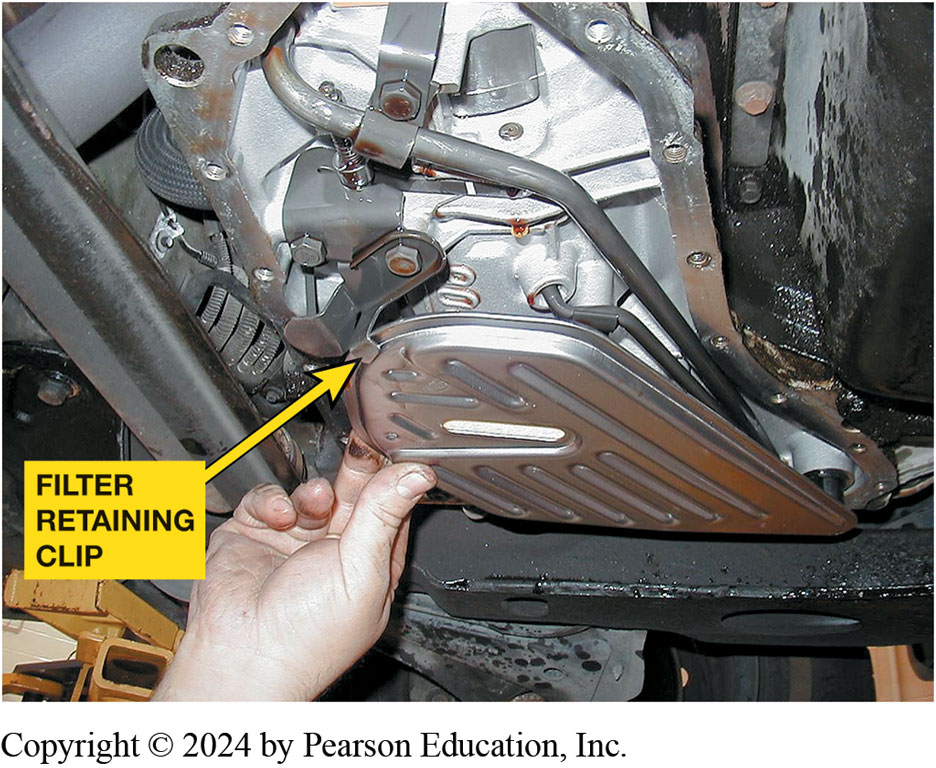 Always check that the filter is secured by a clip or other fastener to keep it from dropping out of its position.
Fluid Changing, Dropping the Pan (3 of 4)
STEP 7 Clean oil pan and check 
Straighten if needed any bends at pan bolt holes.
STEP 8 Install new gasket on pan
Install pan on transmission
STEP 9 Bolts should be tightened in a back-and-forth
Across-the-pan sequence to specified torque
[Speaker Notes: Case Study: The Case of the Bent Pan: A Nissan minivan van (147,000 mi) would go into neutral under varying conditions. During a test drive, it operated normally in all gears until accelerating from a stop but then it went to neutral and after a short period of time, back into gear. The fluid appeared and smelled normal. The transmission electrical connections were checked, and these were clean and tight. The pan was checked—it was bent upward, apparently blocking flow to the filter. The pan was removed, bent back to the proper shape, and was reinstalled. This repair fixed the problem.
Summary:
Complaint—Customer complained that the trans- axle would go into neutral when accelerating.
Cause—The pan was bent upward apparently blocking fluid flow to the filter.
Correction—The pan was straightened which corrected the customer concern.]
Figure 16.3
Pan Gasket and Magnet
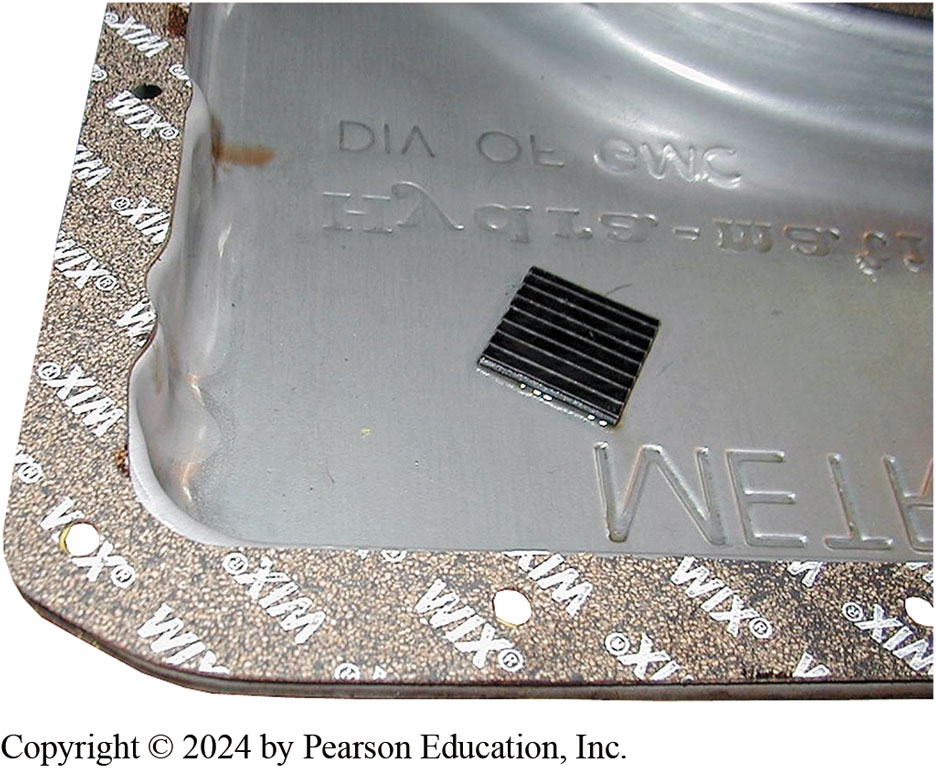 In this case, the cork-rubber gasket is glued to the pan and is ready to be installed. The retaining bolts need to be tightened in sequence, but be aware that overtightening will cause a leak. Also, some manufacturers recommend using only an R T V sealer, but never use an R T V sealer and a gasket together.
Fluid Changing, Dropping the Pan (4 of 4)
STEP 10 Lower vehicle, and add proper amount of fluid.
STEP 11 Dispose of old transmission fluid according to 
Federal, State, and local laws and regulations.
[Speaker Notes: NOTE: This procedure only changes the fluid in the pan, which is about one-quarter to one-third (1/4 to 1/3) of the total fluid capacity still in the transmission. The remaining fluid stays in torque converter, clutches and band servos, accumulators, cooler, and fluid passages.]
Fluid Exchange and Flush Units
Fluid flushing typically uses chemical to 
Dissolve varnish and other deposits 
Fluid exchange usually means taking out old fluid 
Replacing it with new fluid of the correct type.
Typical Procedure
[Speaker Notes: Case Study: T S B to the Rescue: A Dodge Durango came in to shop with a customer complaint of delayed engagement into reverse after sitting for a while. A check of a T S B (21-016-05) described filters with defective check valves. Replacement of filter cured problem.
Summary:
Complaint—Customer complained of a delayed engagement into reverse after the vehicle sat for a while.
Cause—The original filter had a defective check valve.
Correction—A replacement filter fixed the concern.]
Figure 16.4
Fluid Exchange
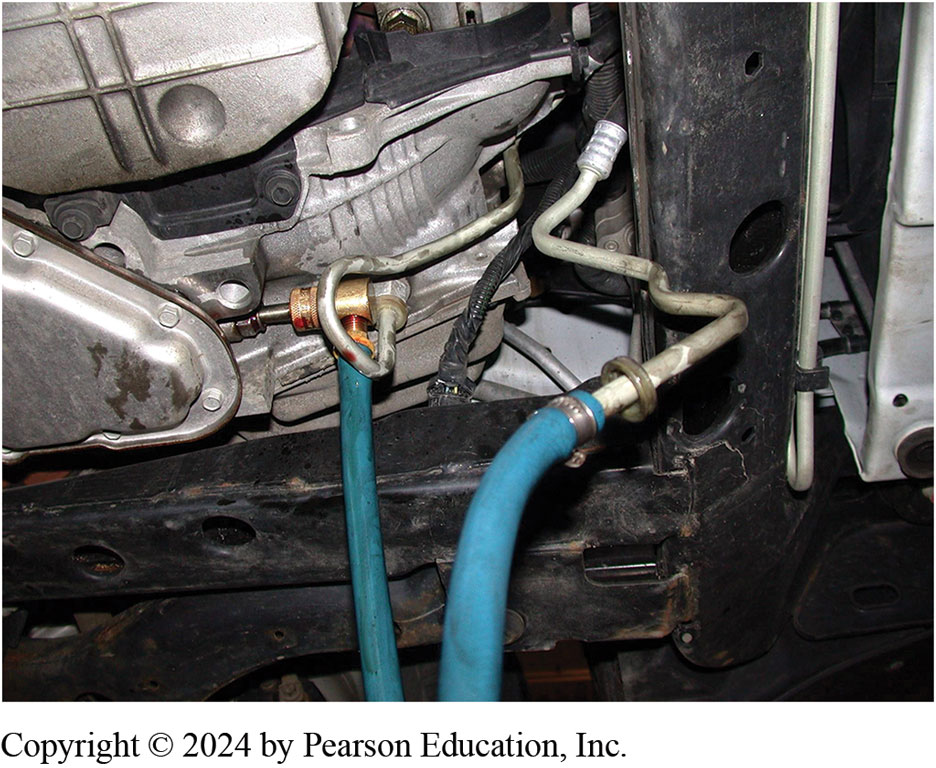 The lines from the fluid exchange machine can often be connected to the cooling lines from underneath the vehicle as on this front-wheel-drive General Motors vehicle.
Seal Replacement
Standard metal-backed lip seal must seal 
Against two different surfaces
Dynamic seal with moveable shaft at inner bore 
Static seal where it fits into its bore
General Replacement Procedure
Extension Housing Seal
Animation: Transmission Fluid Exchange(Animation will automatically start)
Figure 16.5
This seal is being removed using a seal puller.
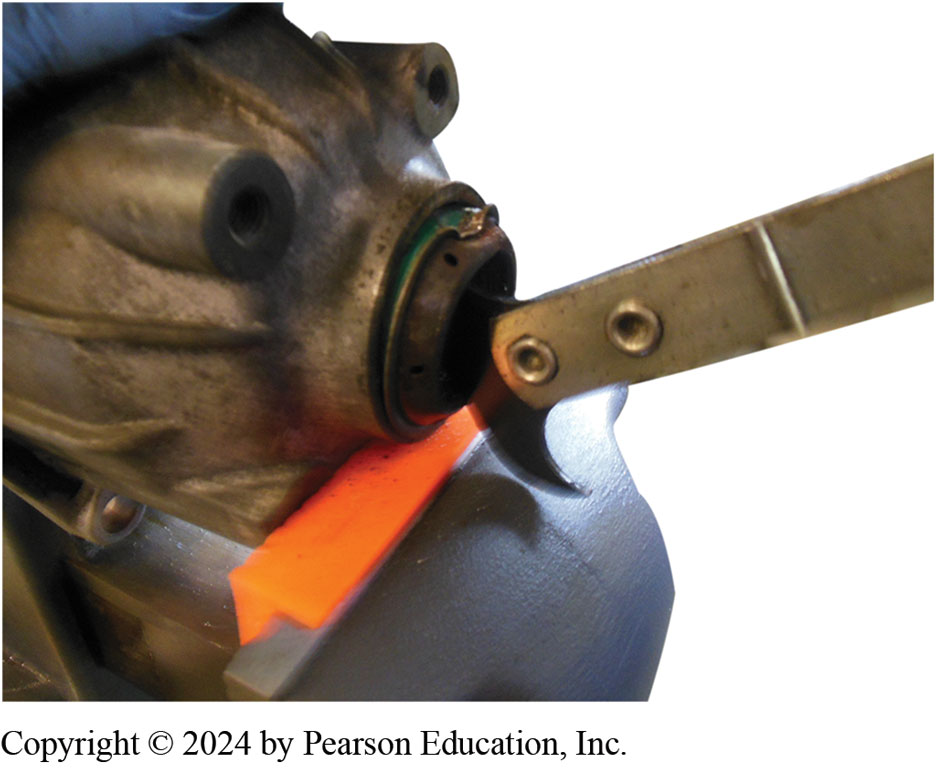 Figure 16.6
Seal Lip with Lube
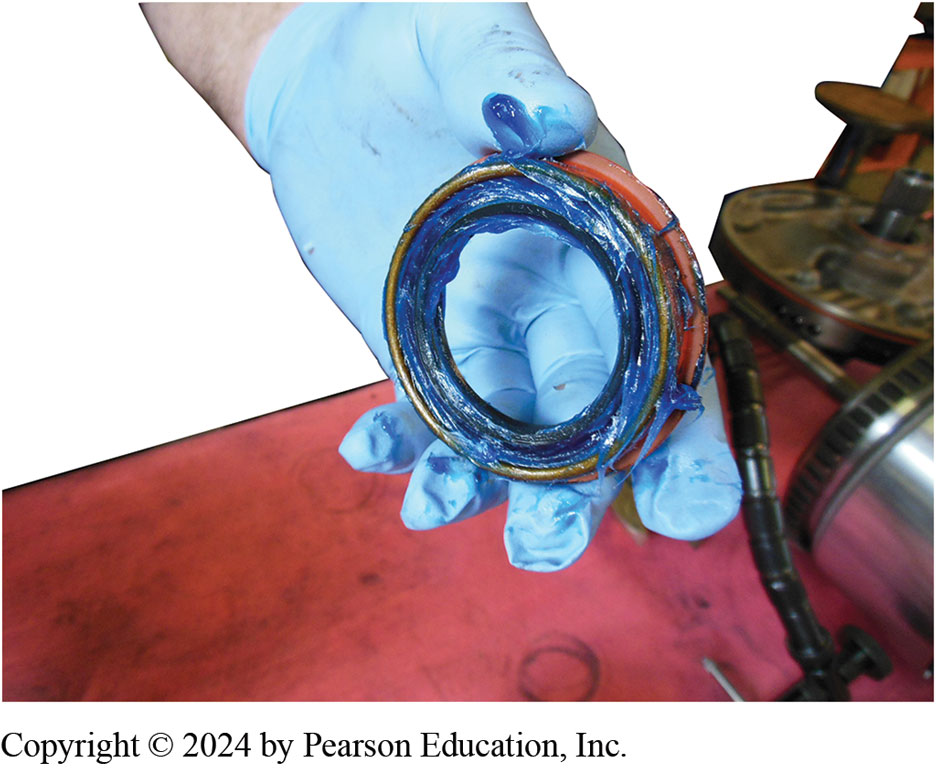 The lip of the seal around the garter spring is packed with assembly lube to help keep the spring from falling out when it is driven into the transmission housing.
Figure 16.7
Plug to Prevent Fluid Loss
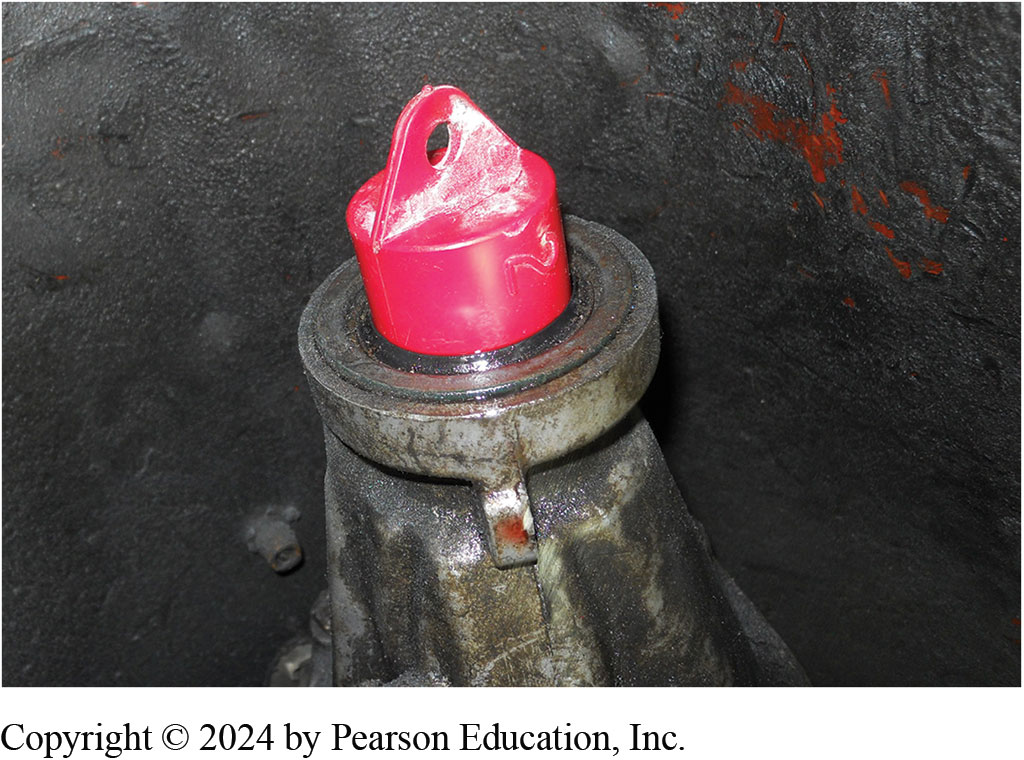 Using a plug helps prevent fluid loss when the driveshaft is removed.
Manual Linkage Checks (1 of 2)
Manual linkage adjustable on most automatic 
Ensures manual valve is positioned correctly 
Relative to gear selector
Linkage position should be checked periodically. 
Misadjusted linkage can cause manual valve to 
Leak oil pressure into wrong passage
Manual Linkage Checks (2 of 2)
Manual Linkage Adjustment
Manual linkage should be adjusted if starter engagements occur in wrong position
Transmission detents do not align correctly relative to gear range pointer
Shift Interlock Mechanism
Locks shifter in park position when ignition key is removed
Figure 16.8
P R N D L Display Pointer
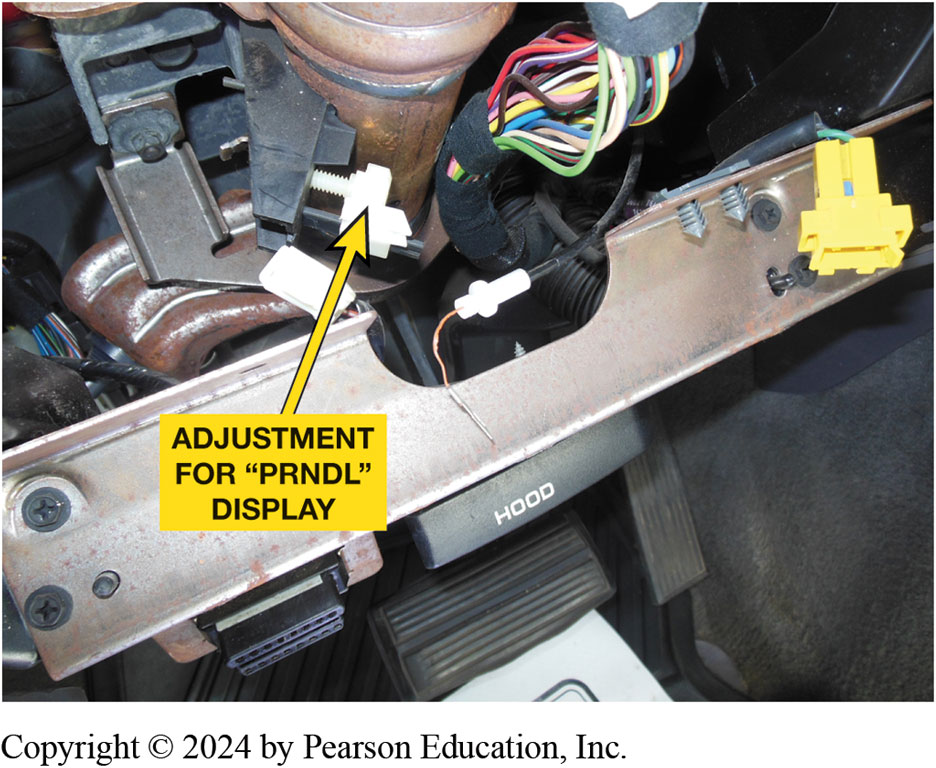 The position for the pointer ("P R N D L" display) on this Dodge truck is adjustable.
Figure 16.9
Linkage Adjustment
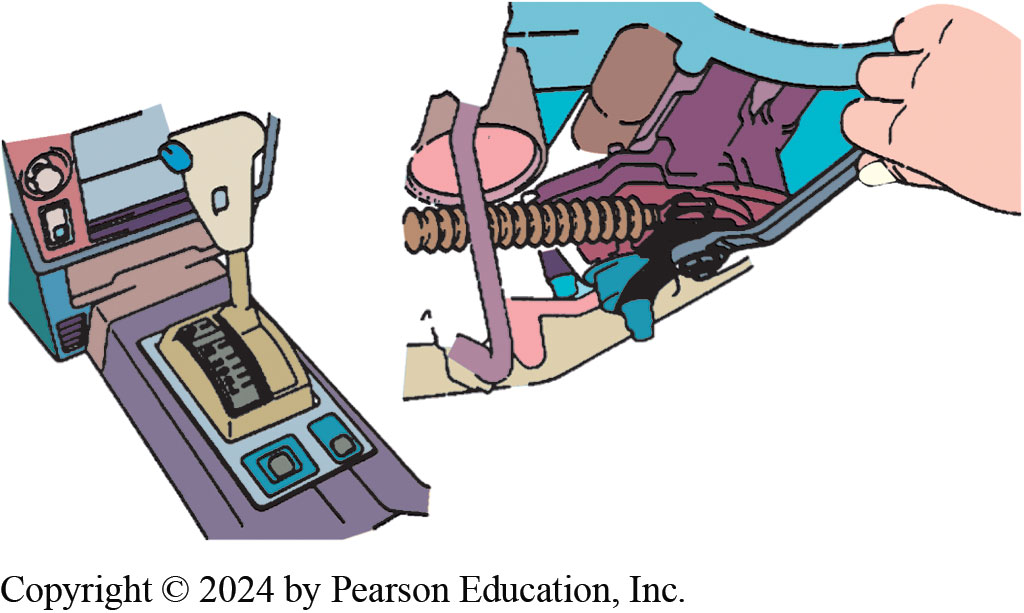 The manual shift lever is in park. The linkage is being tightened to lock the adjustment in after making sure that the transmission is in park.
Figure 16.10
Shift Lock Mechanism
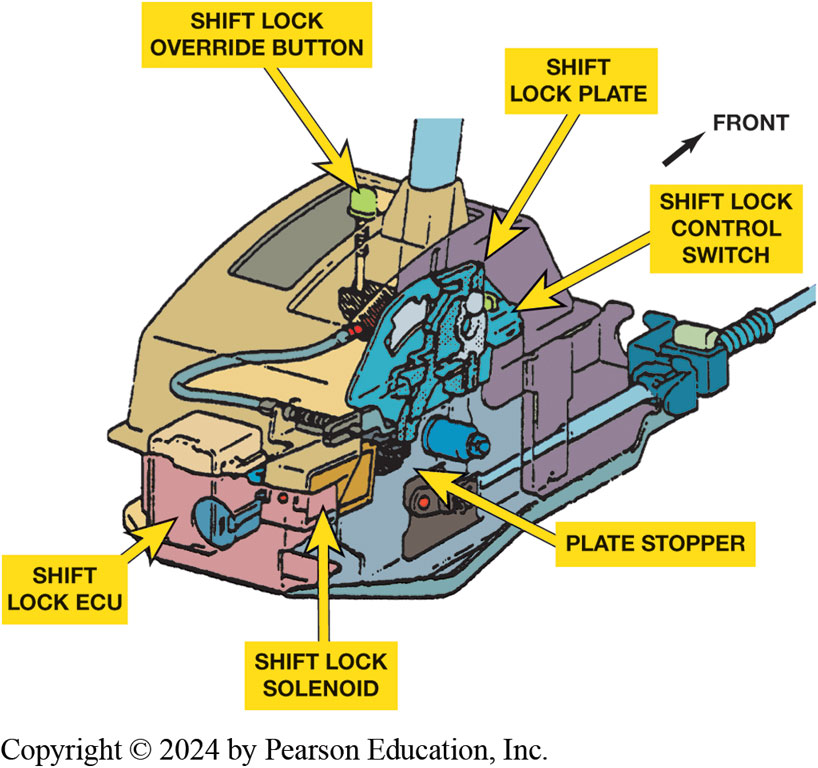 This shift lock mechanism includes a solenoid that can mechanically hold the shift lock plate. Note the shift lock override button that can be used to release the shift lock.
[Speaker Notes: Long Description:
The internal parts, in anti-clockwise direction, are as follows: shift lock E C U, shift lock solenoid, plate stopper, shift lock control switch, shift lock plate, and shift lock override button. The front side is indicated posterior to the shift lock plate.]
Powertrain Mounts
Lift engine and/or transmission slightly to remove weight
Then remove mounting bolts 
Old mount is then removed and new mount is installed
Figure 16.11
Cradle Alignment
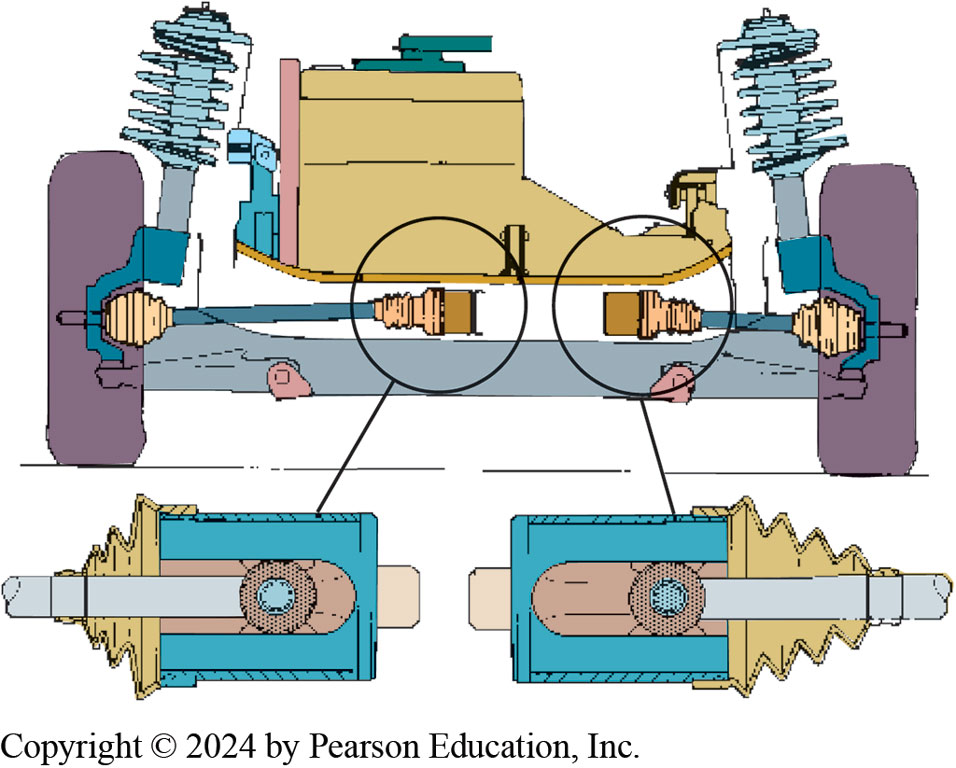 Enlarged views of the inner C V joints show that the engine and transaxle are misaligned; they should be moved toward the right.
Figure 16.12
Leaking Mount
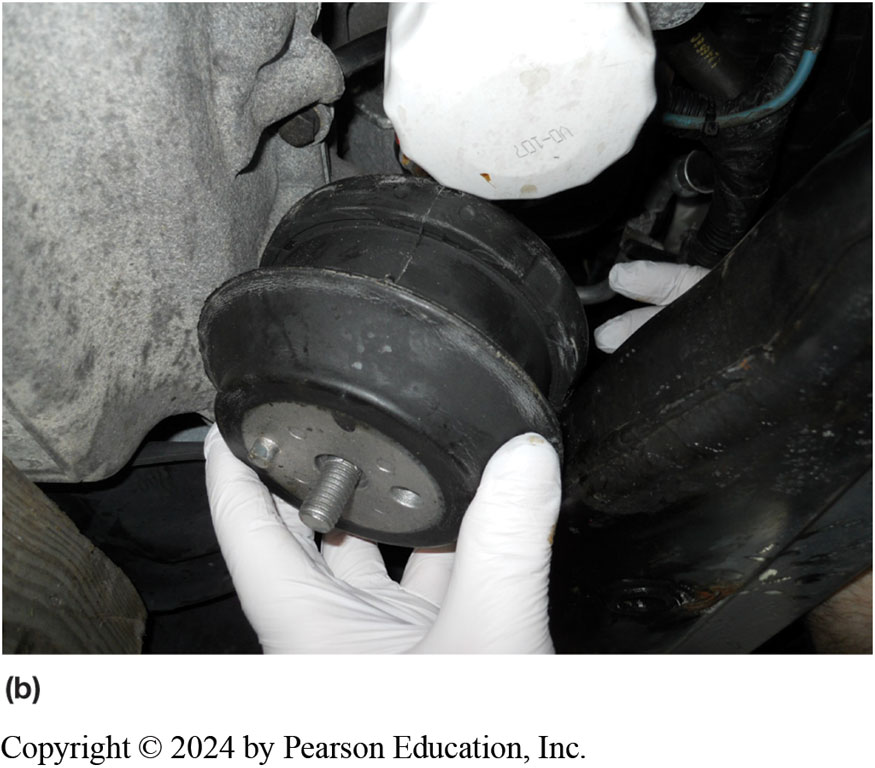 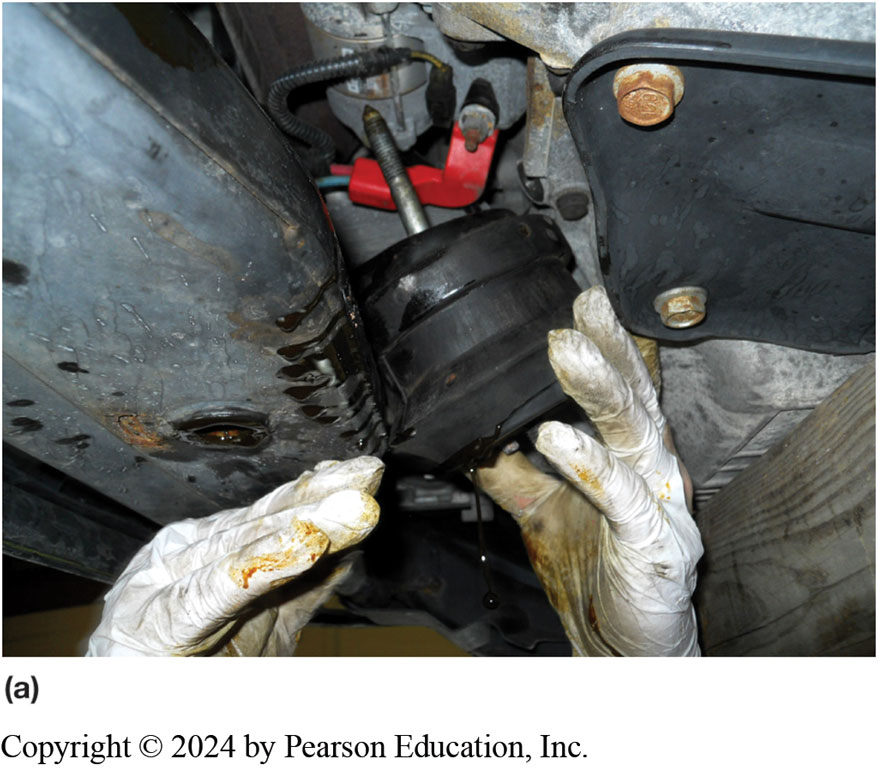 [Speaker Notes: Figure 16.12 a) The old front engine mount contained hydraulic fluid. The oil was leaking from the split in the mount. (b) The new original equipment (O E) mount ready to be installed.]
Band Adjustments
At one time
Common transmission maintenance procedure 
Readjust band clearance
Wear of the friction material would increase 
Clearance to the point 
Engagement would not be complete
Slippage would occur
Animation: AT Band & Servo Operation(Animation will automatically start)
Figure 16.13
Adjusting the intermediate band on a Ford A4L D transmission.
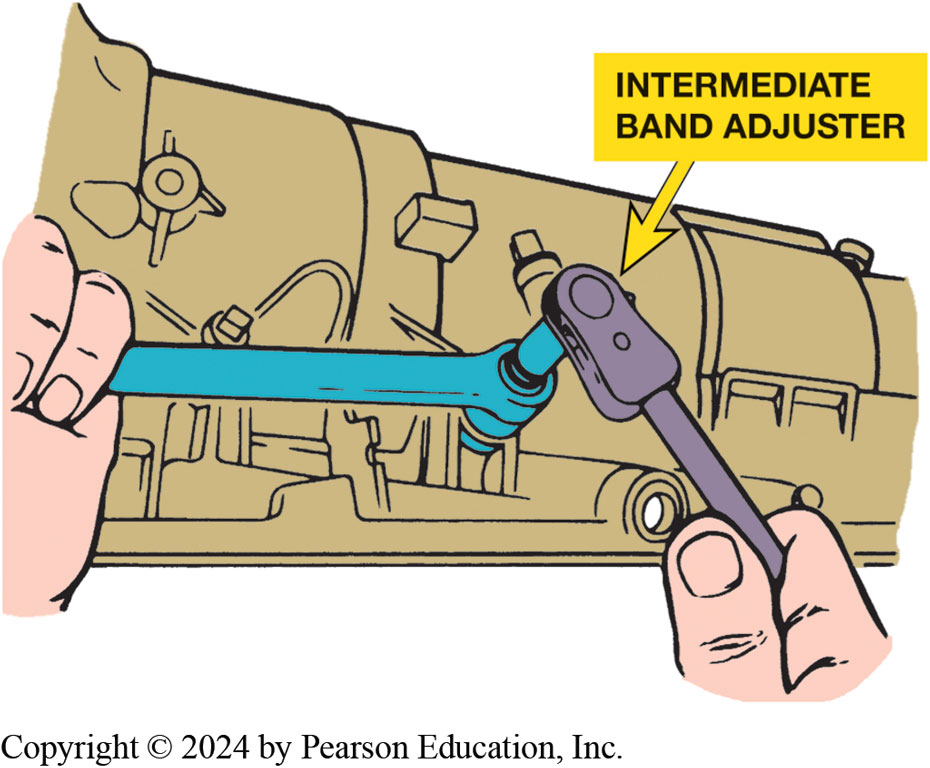 Transmission Pan Replacement Photo Sequence
1. The owner of this Dodge pickup complained that automatic transmission fluid was leaking from pan gasket.
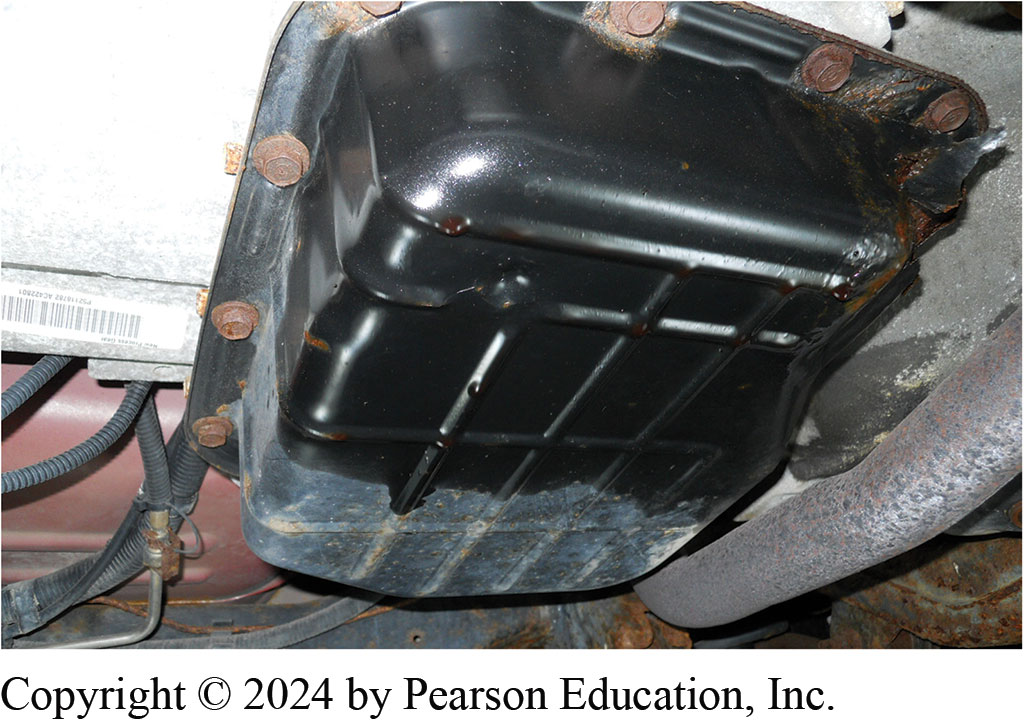 2. The transmission fluid leak is found to be from small holes that had rusted through the steel pan.
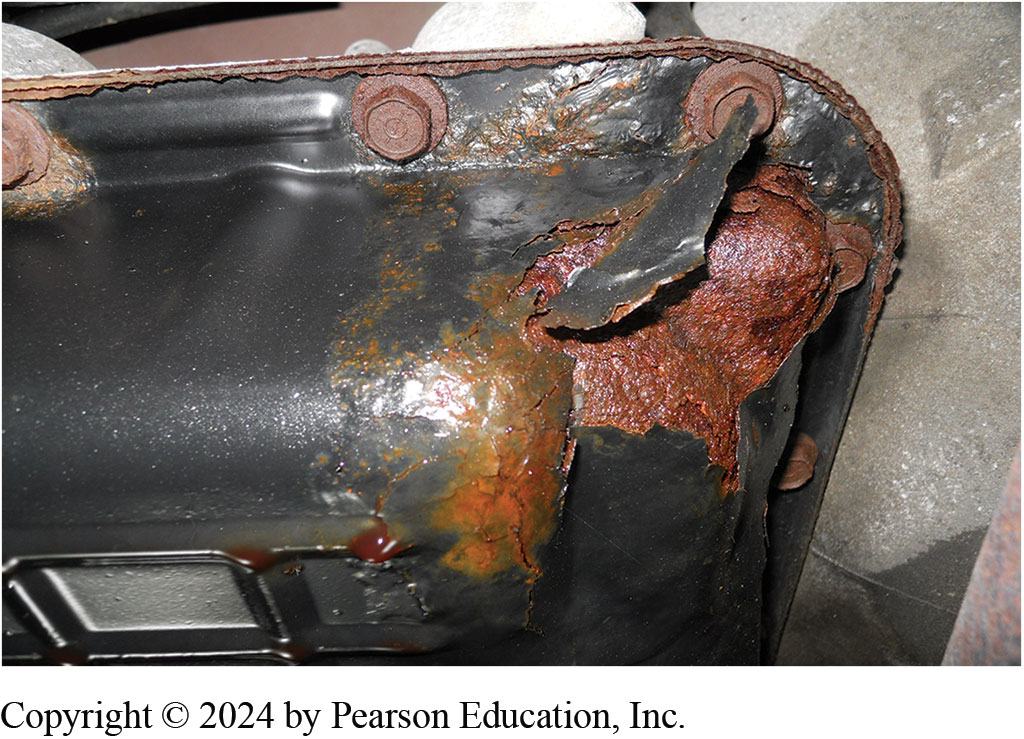 3. The retaining bolts being removed from the pan.
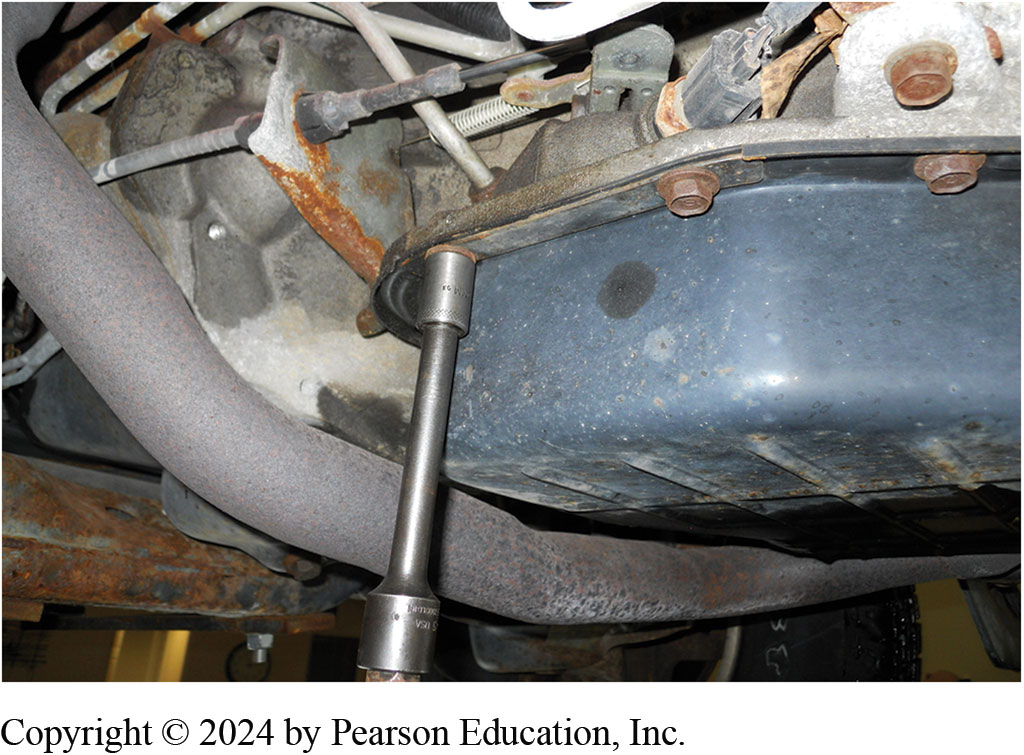 4. Retaining bolts on one side are kept attached and then loosened to allow fluid to drain from one side of the pan.
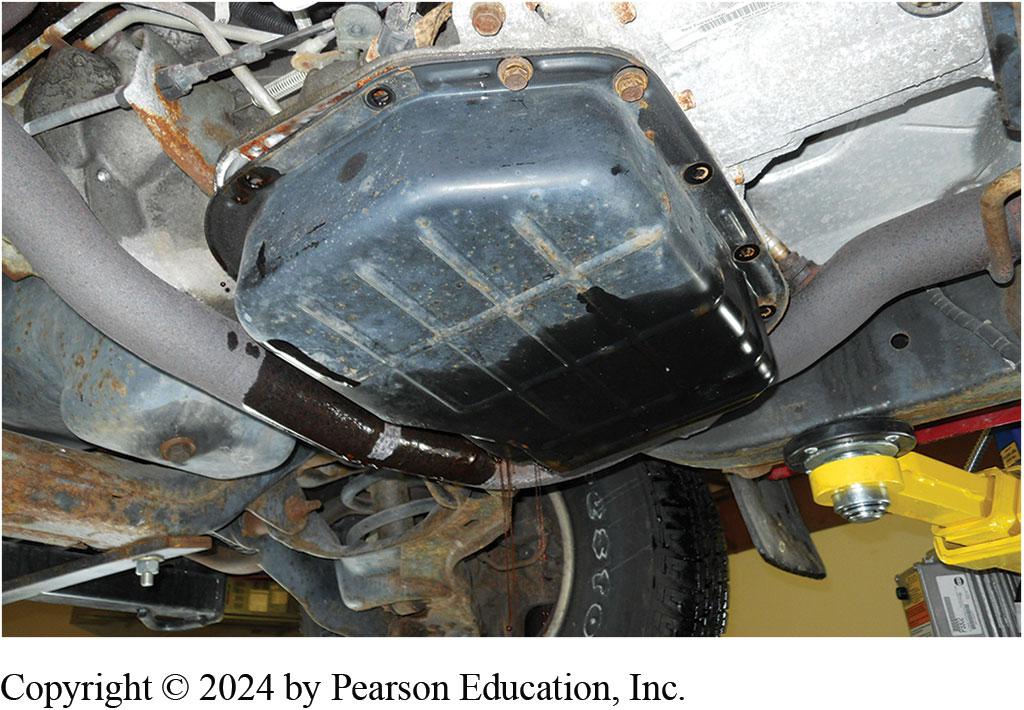 5. The pan is then gently lowered and the A T F is caught dripping from the valve body.
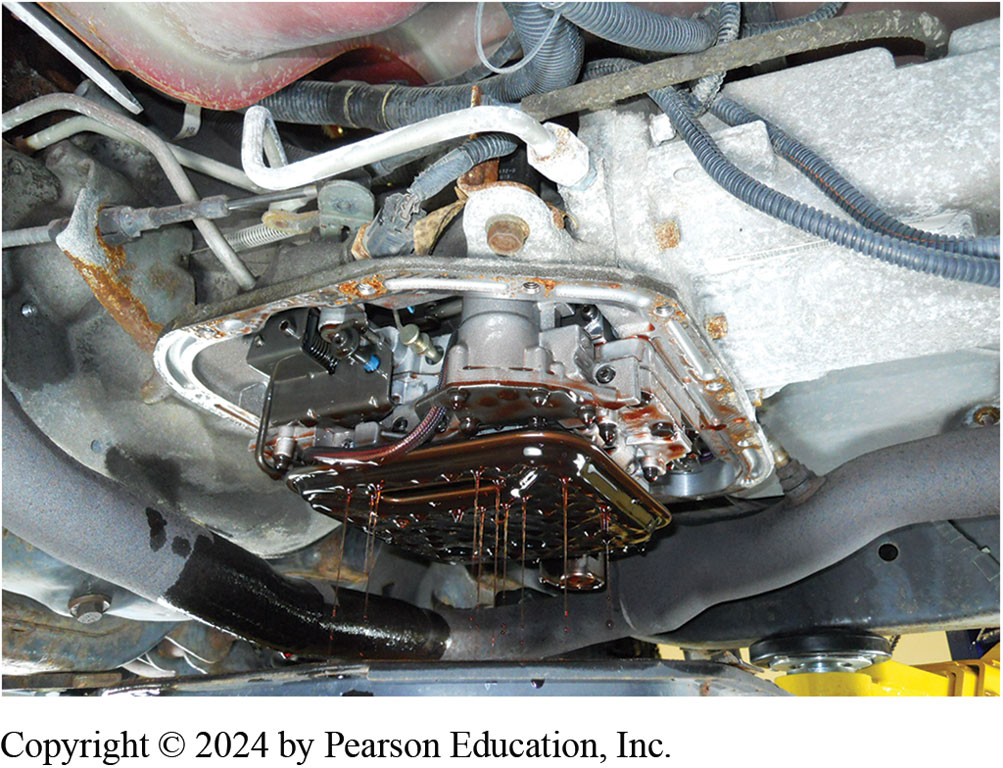 6. The pan is then emptied into an oil drain unit.
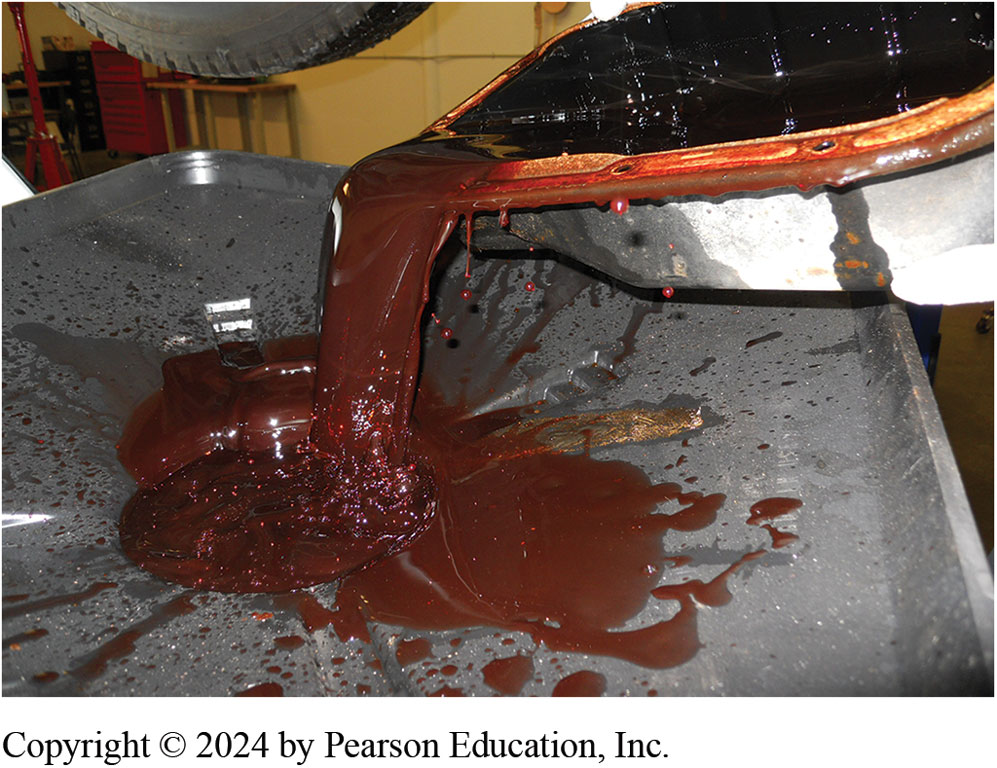 7. The old filter is removed.
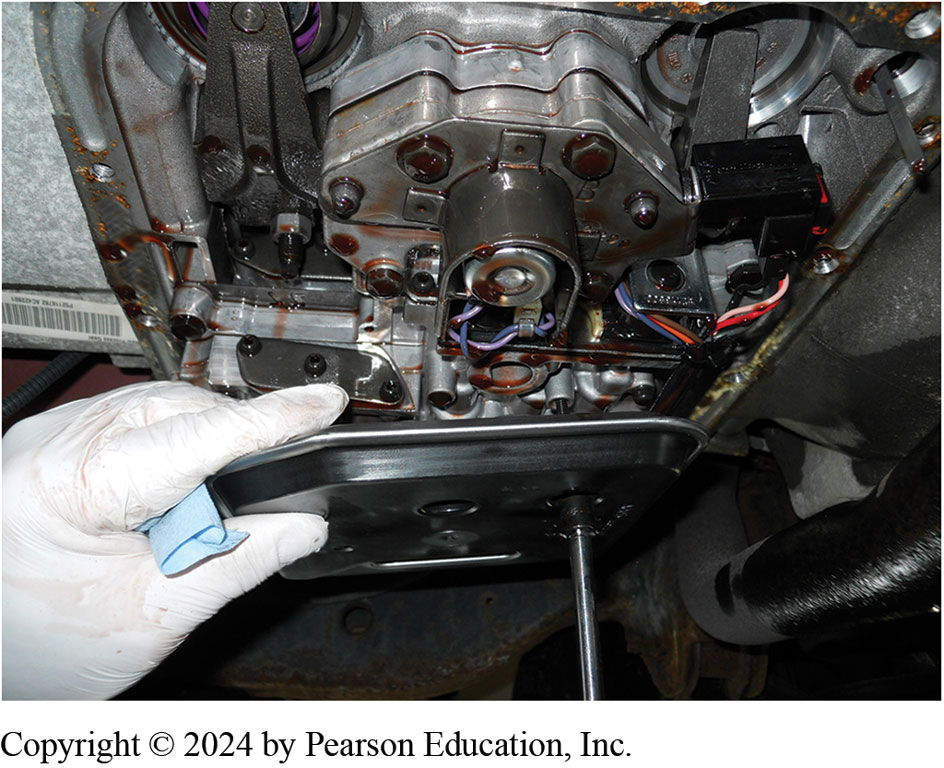 8. The shop purchased a new original equipment filter and a new, improved transmission pan gasket.
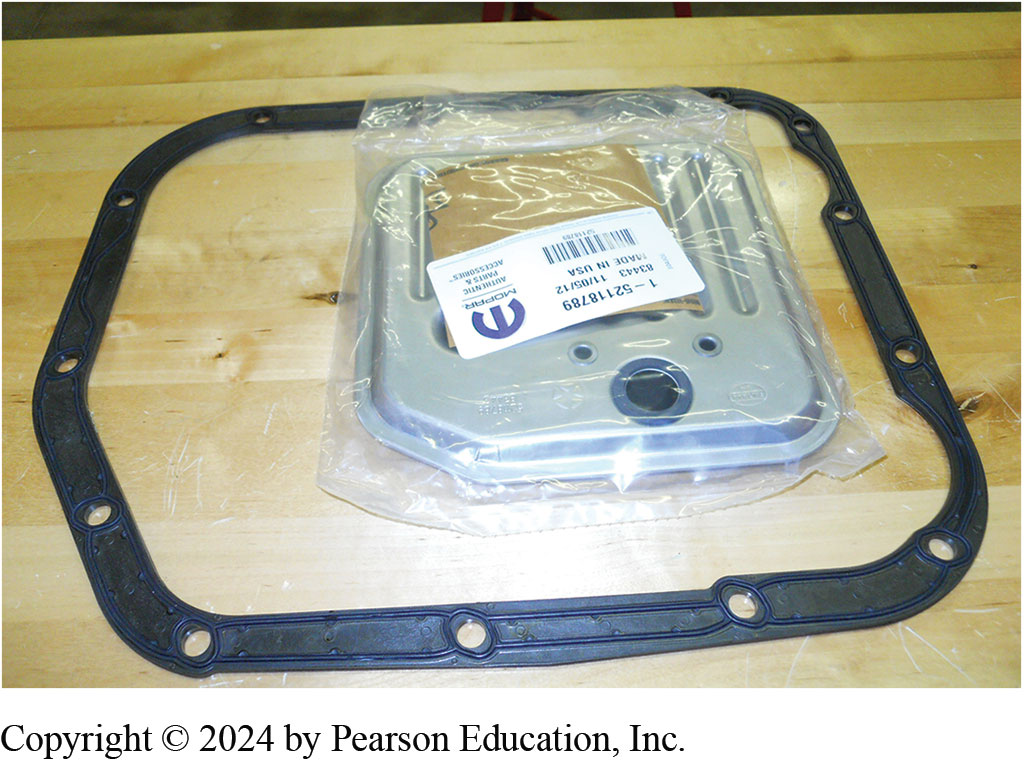 9. The new filter is installed.
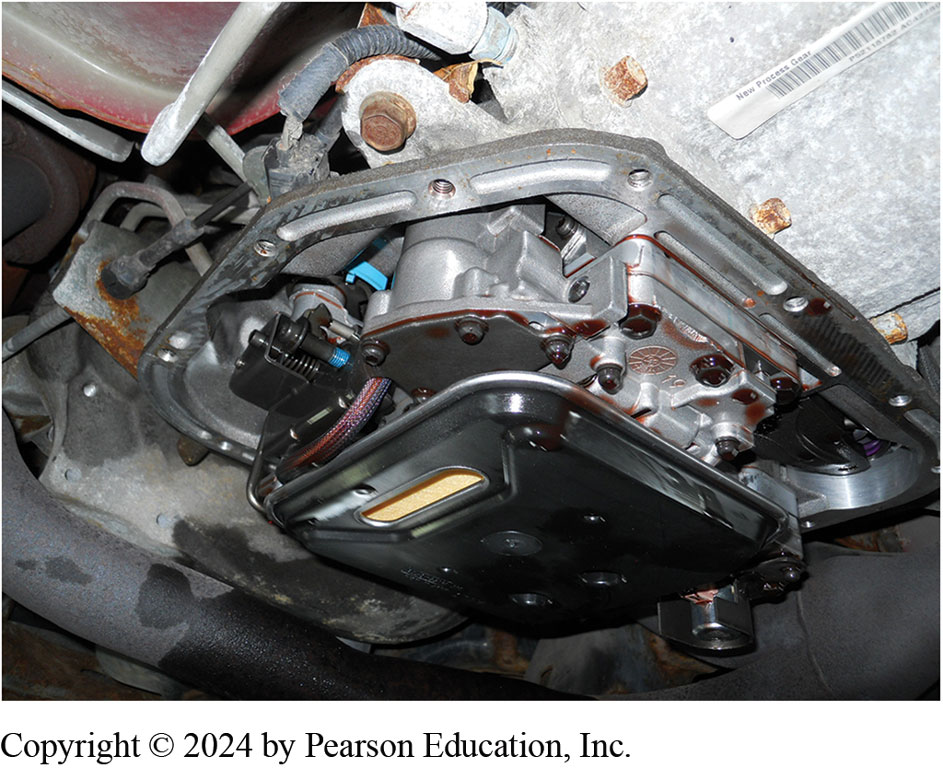 10. Replacement pan installed and fasteners tightened to factory specifications. New pan galvanized steel compared to painted steel.
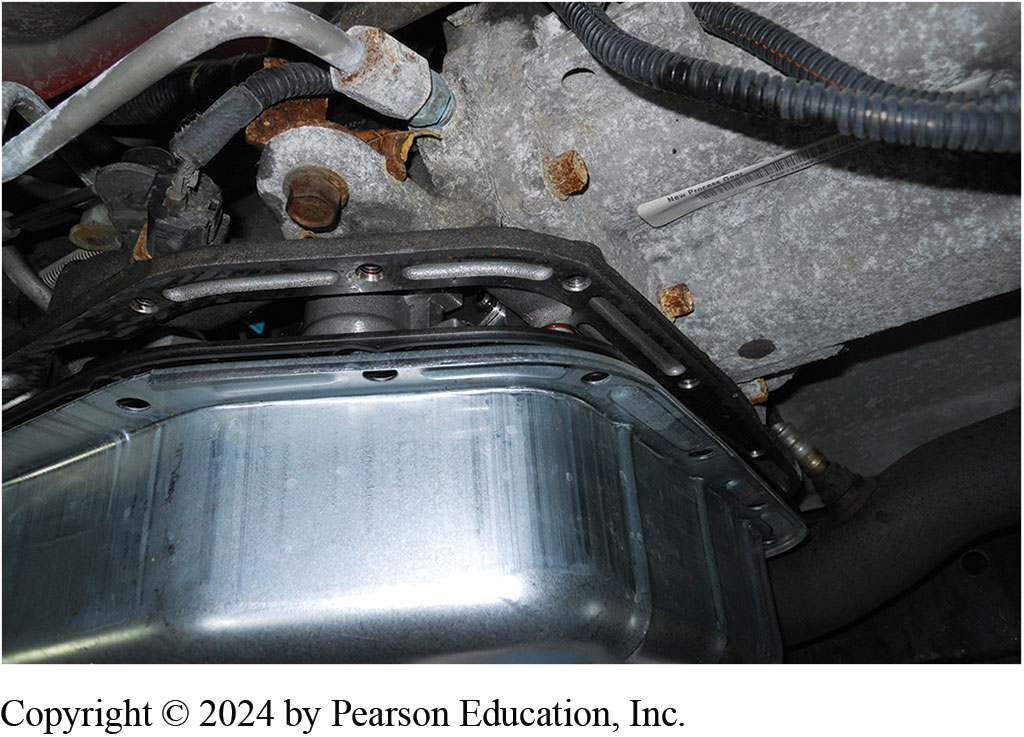 11. The specified A T F is installed.
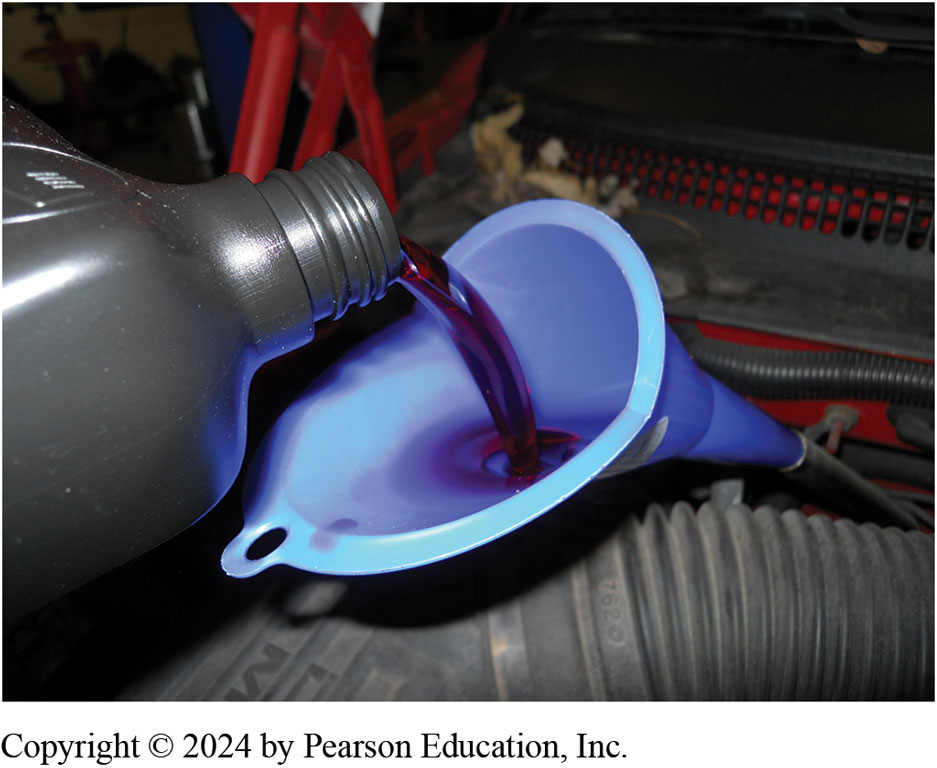 12. The level is checked with the engine running and gear selector in neutral as per the instructions on the dipstick.
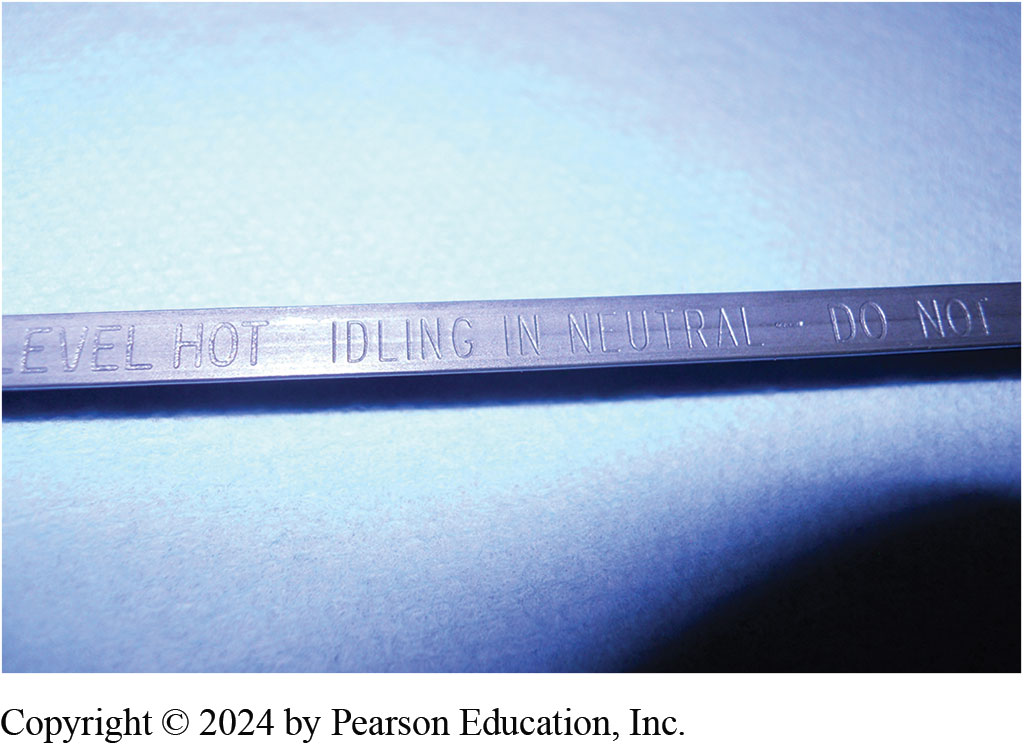 Question 1
Severe service includes             Fill in the blanks                    .
A. extensive highway driving
B. commercial use, such as police or taxi use
C. a combination of city and highway driving
D. driving in temperatures below freezing
Answer 1
Severe service includes             Fill in the blanks                    .
B. commercial use, such as police or taxi use
Summary (1 of 2)
Manufacturers recommend fluid changes every 100,000 miles (160,000 k m) 
Under normal driving conditions
The manual linkage should be adjusted if 
Starter engagement occurs in the wrong position or 
Transmission detents do not align correctly relative to the gear range pointer.
Summary (2 of 2)
A chisel, slide hammer, or seal puller can be used 
To remove a seal after shaft has been removed.
Replace defective powertrain mounts 
by lifting engine and/or transmission slightly to remove te weight
Then removing mounting bolts 
Old mount is then removed and new mount is installed.
Automatic Transmissions and Transaxles Videos and Animations
Videos Link: (A2) Automatic Transmissions and Transaxles Videos
Animations Link: (A2) Automatic Transmissions and Transaxles Animations
Copyright
This work is protected by United States copyright laws and is provided solely for the use of instructors in teaching their courses and assessing student learning. Dissemination or sale of any part of this work (including on the World Wide Web) will destroy the integrity of the work and is not permitted. The work and materials from it should never be made available to students except by instructors using the accompanying text in their classes. All recipients of this work are expected to abide by these restrictions and to honor the intended pedagogical purposes and the needs of other instructors who rely on these materials.
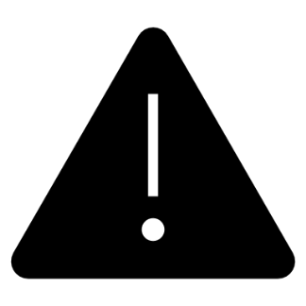